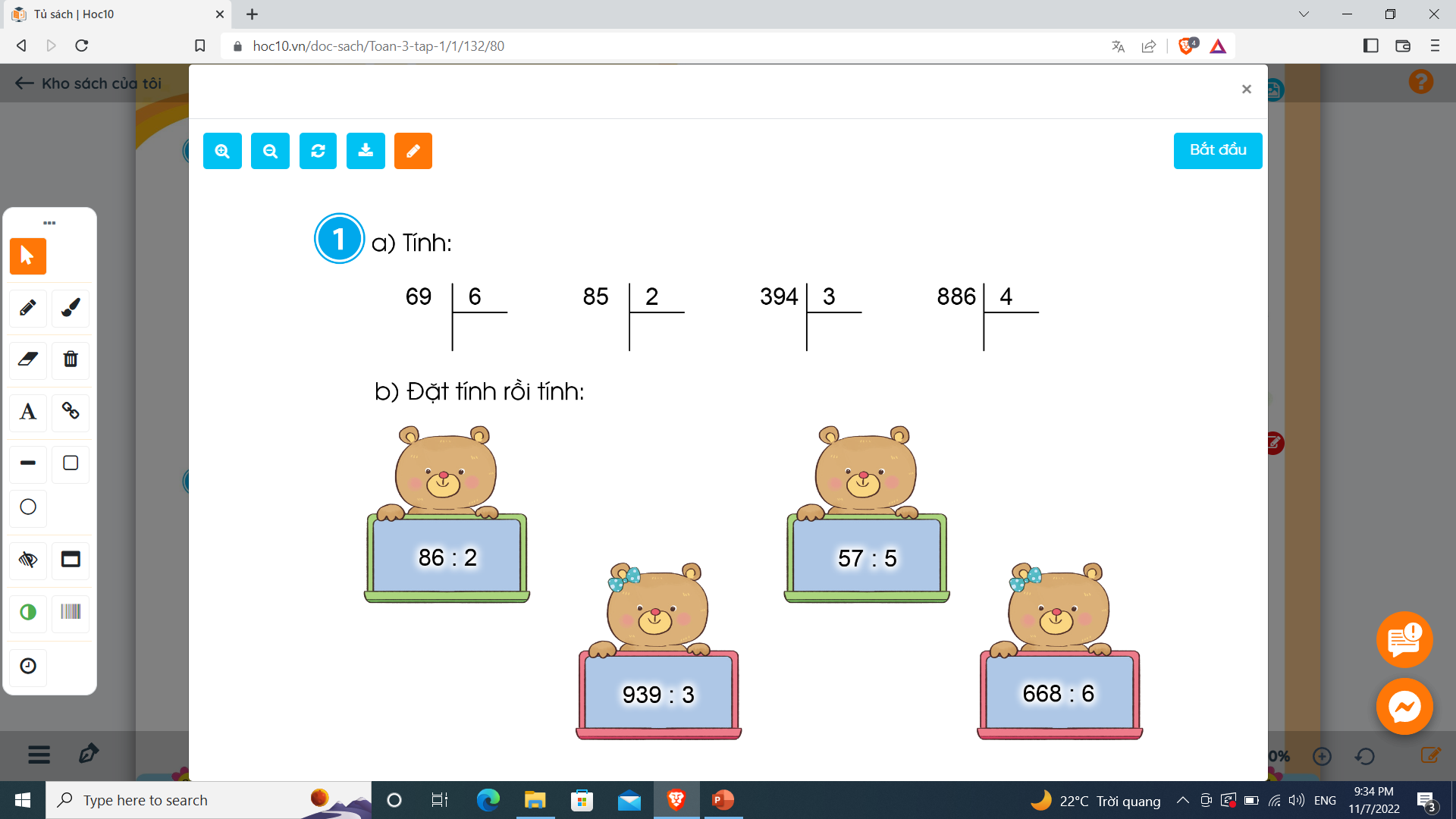 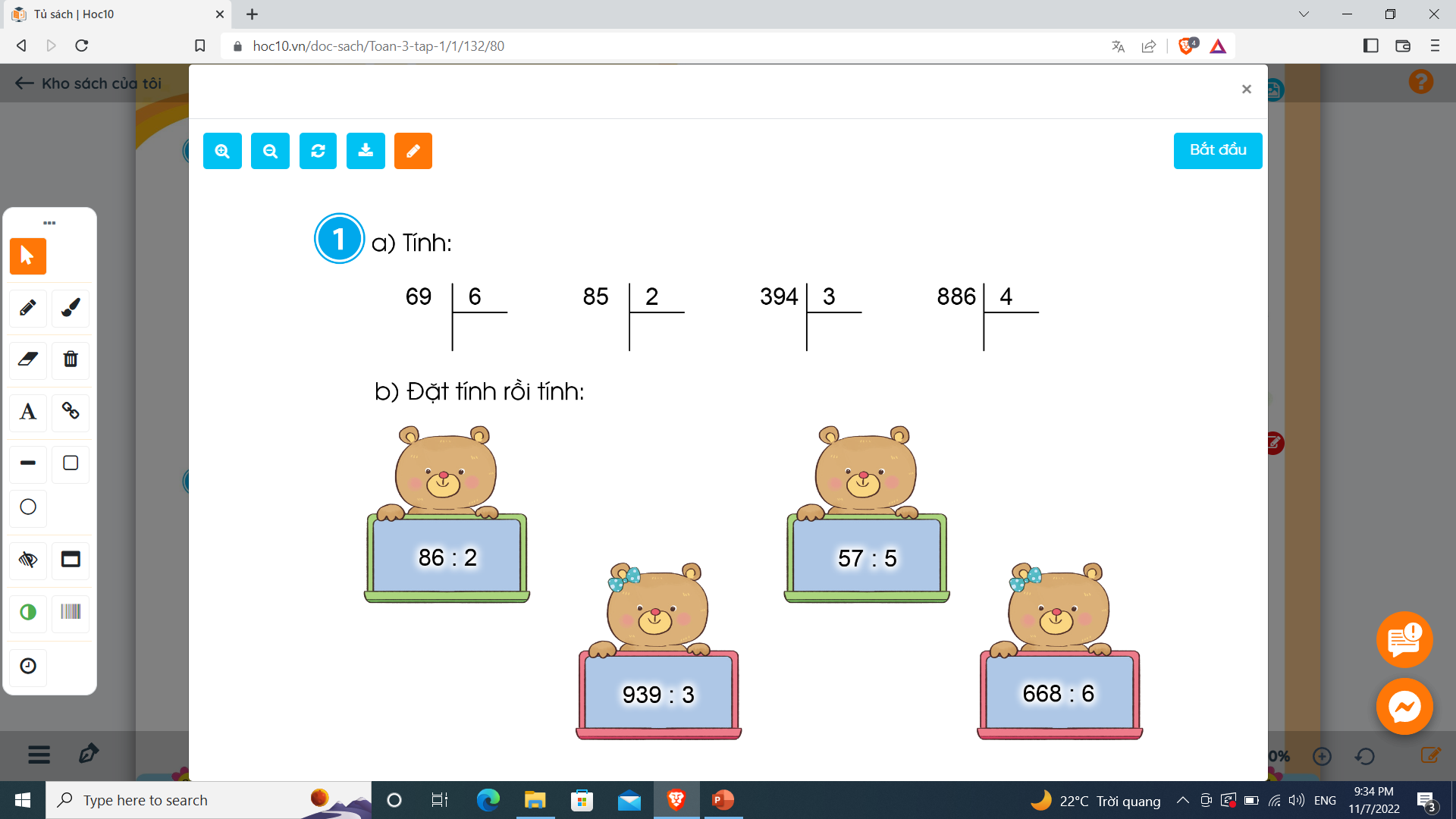 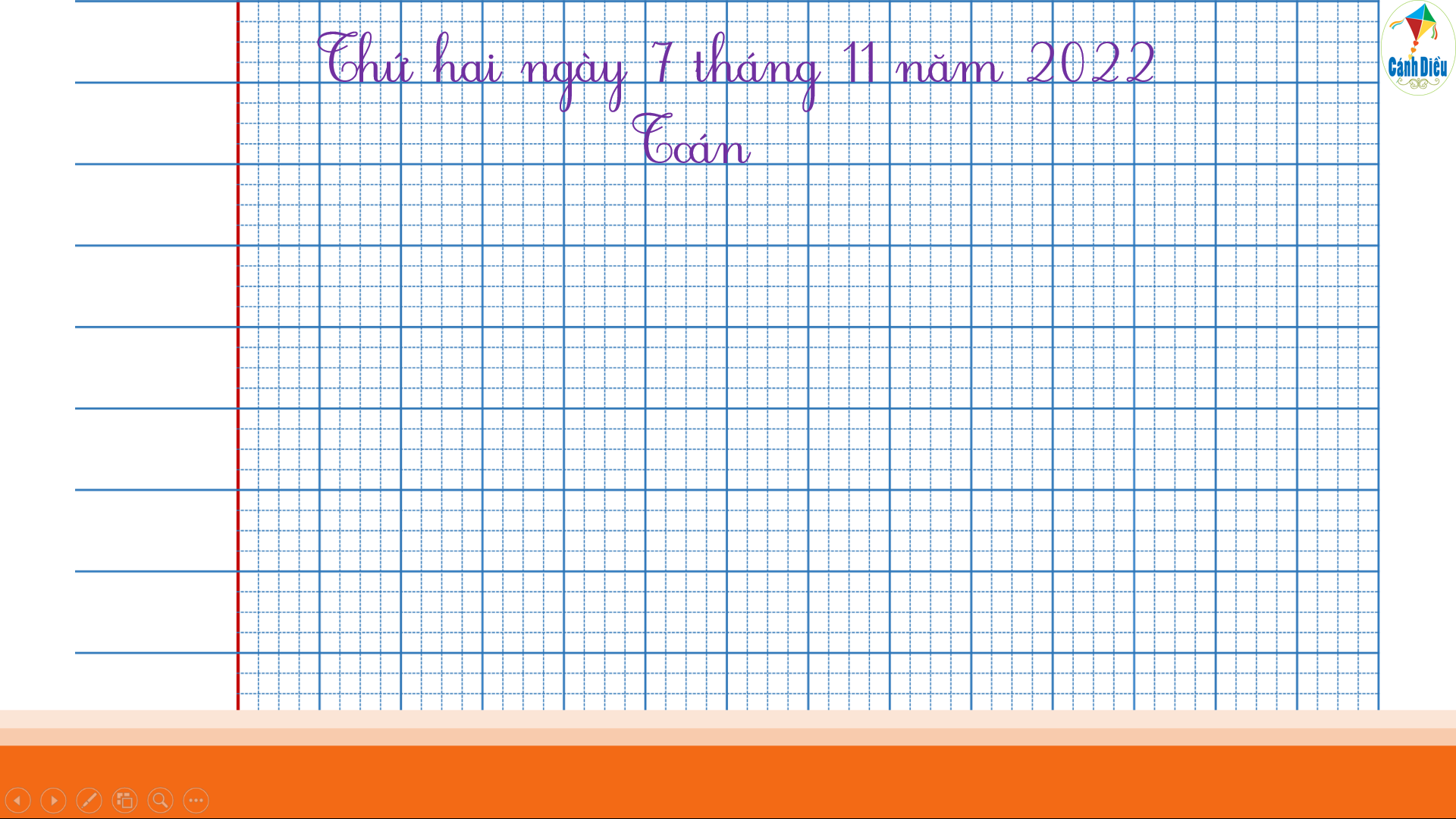 86  2
668  6
939  3
57  5
5
1
1
9
3
3
1
1
8
4
6
1
1
3
0
0
6
0
7
6
0
3
3
6
5
6
0
9
2
8
0
0
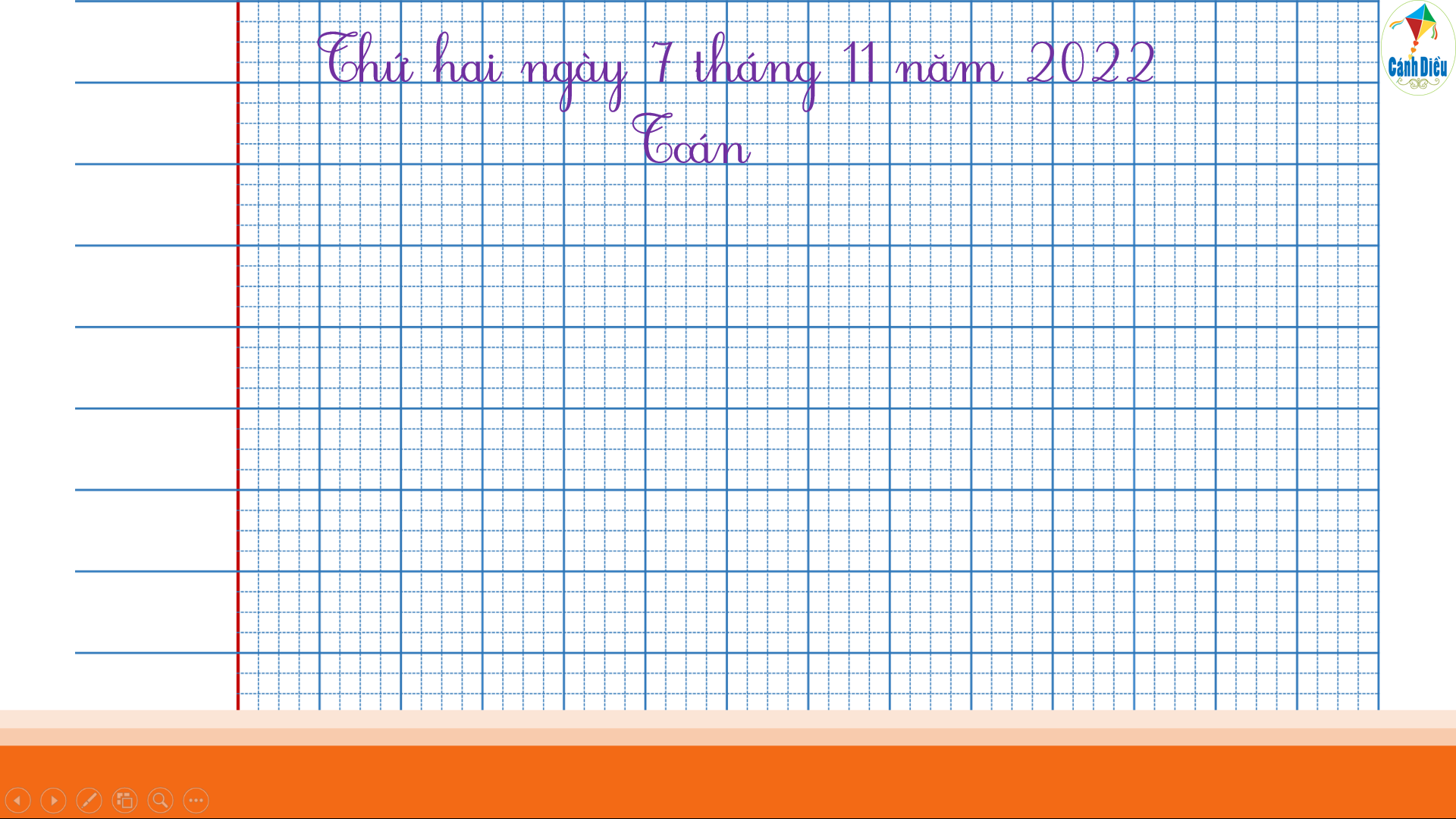 6
9
0
2
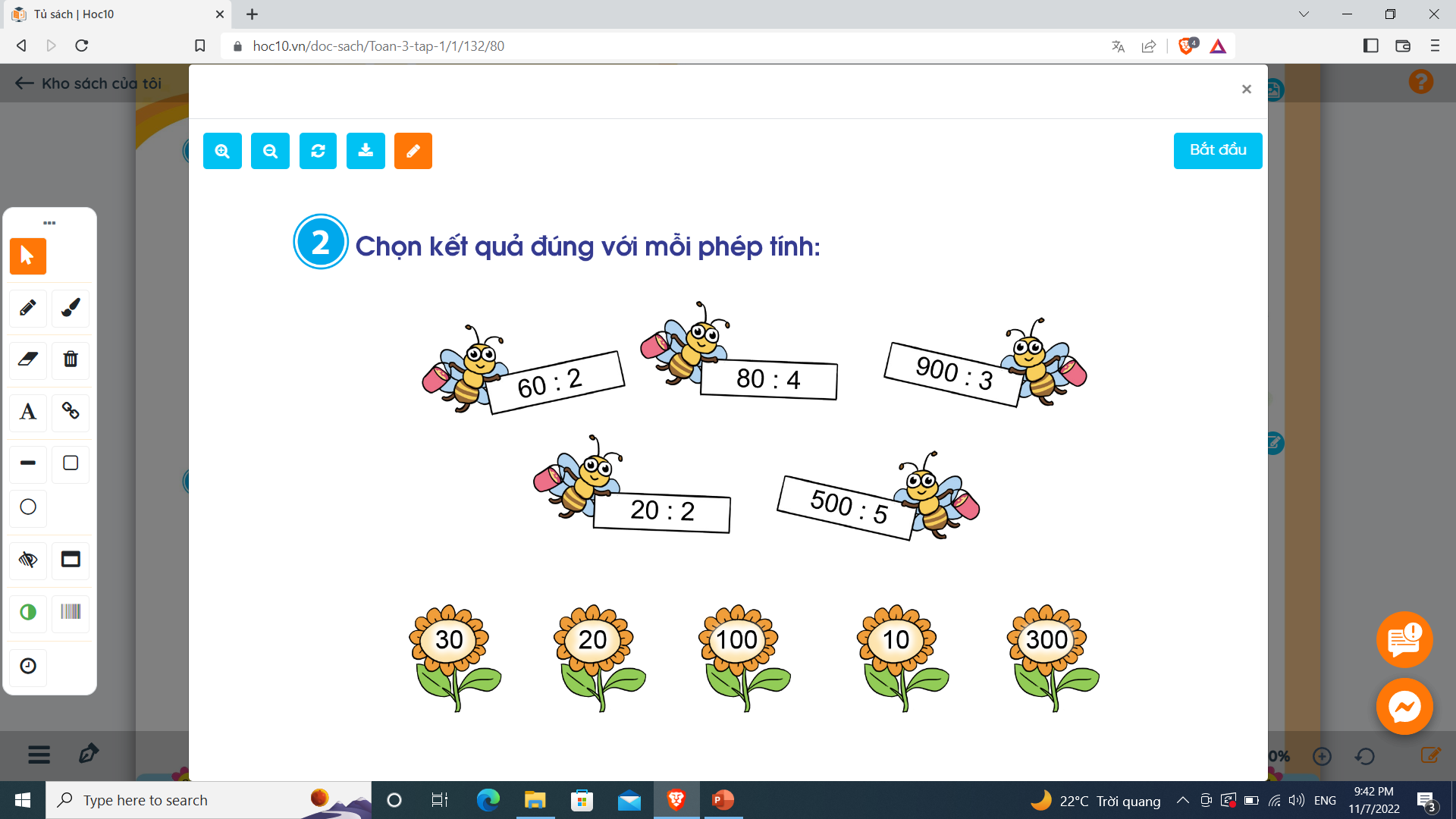 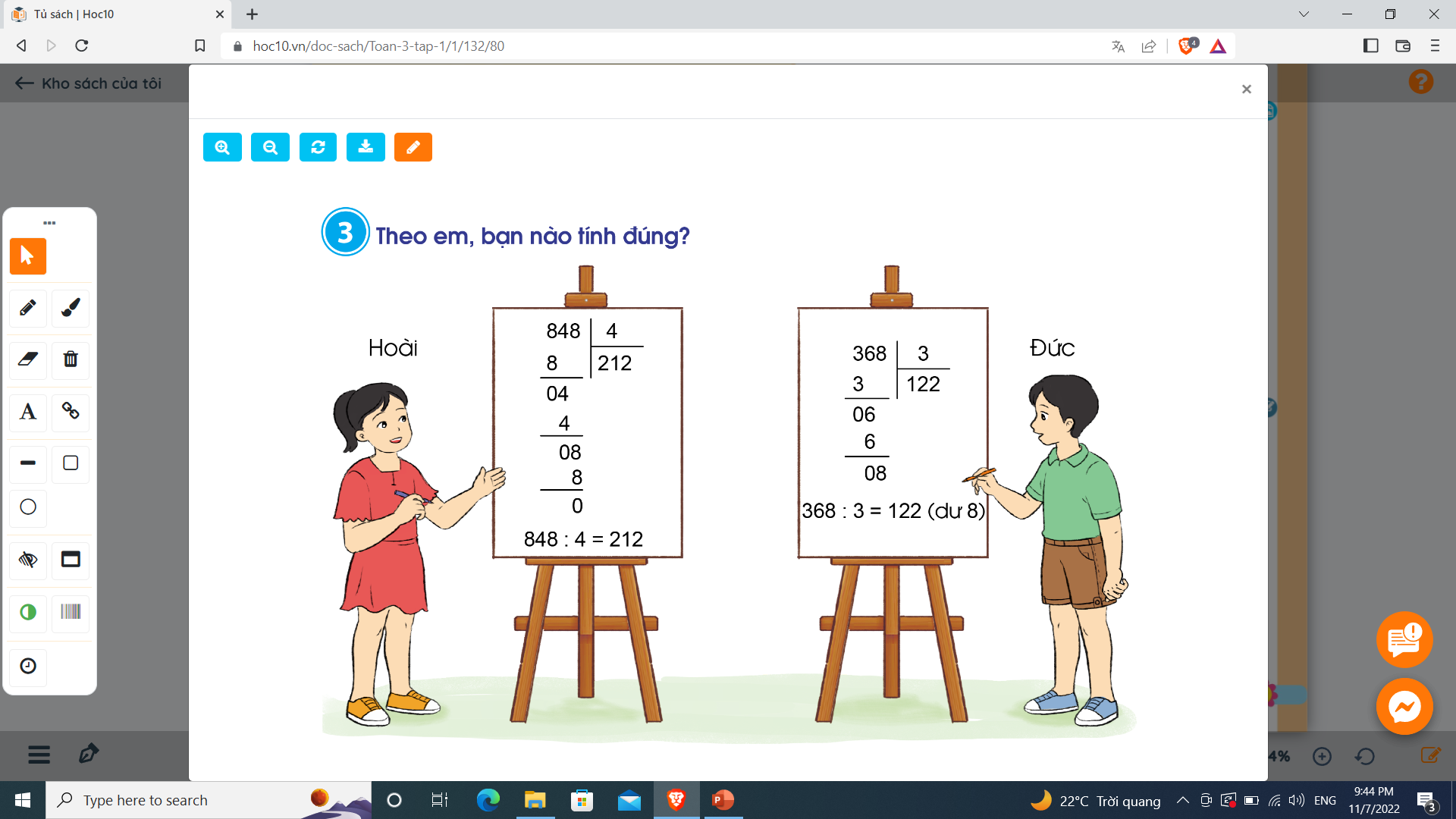 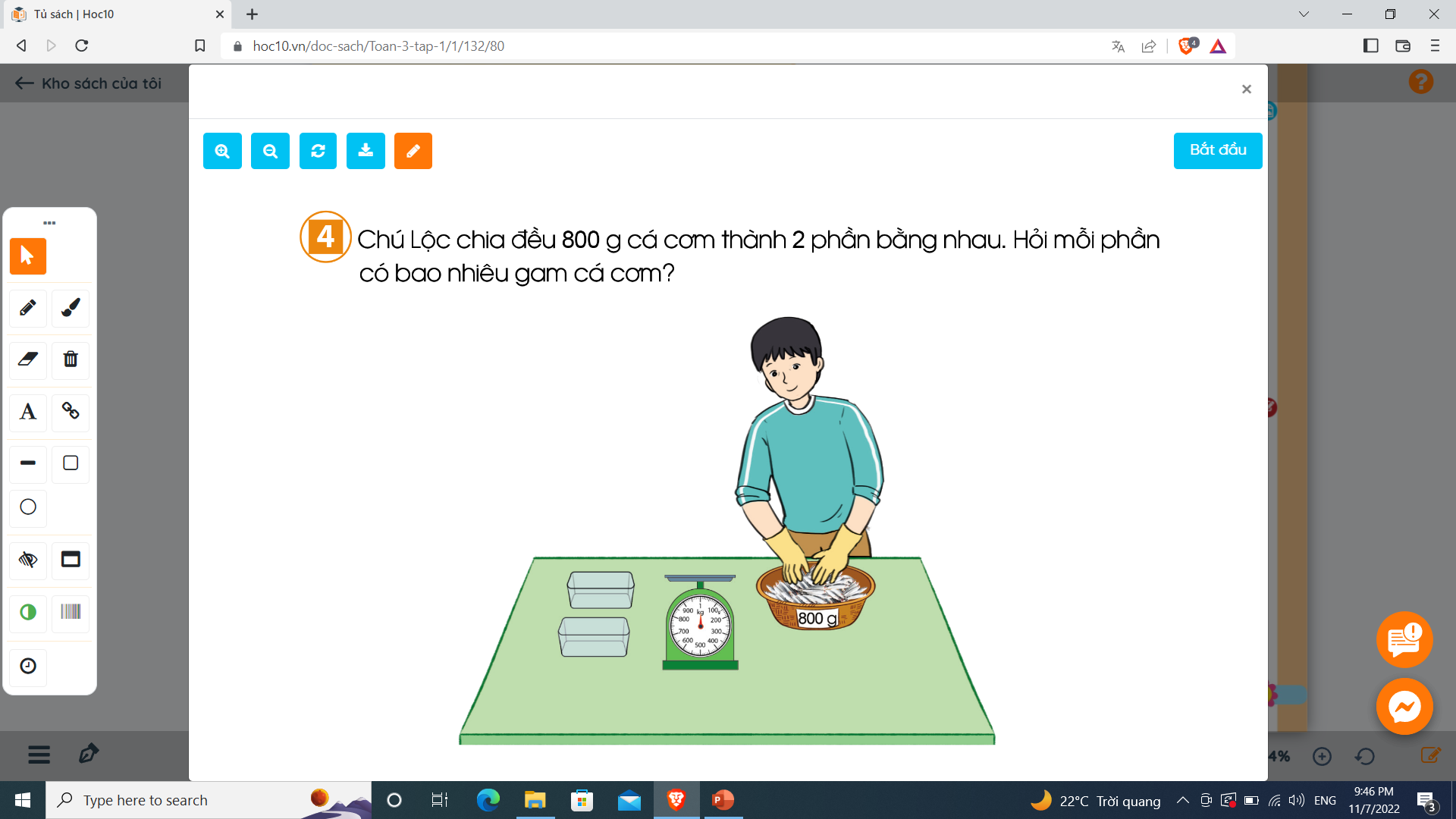 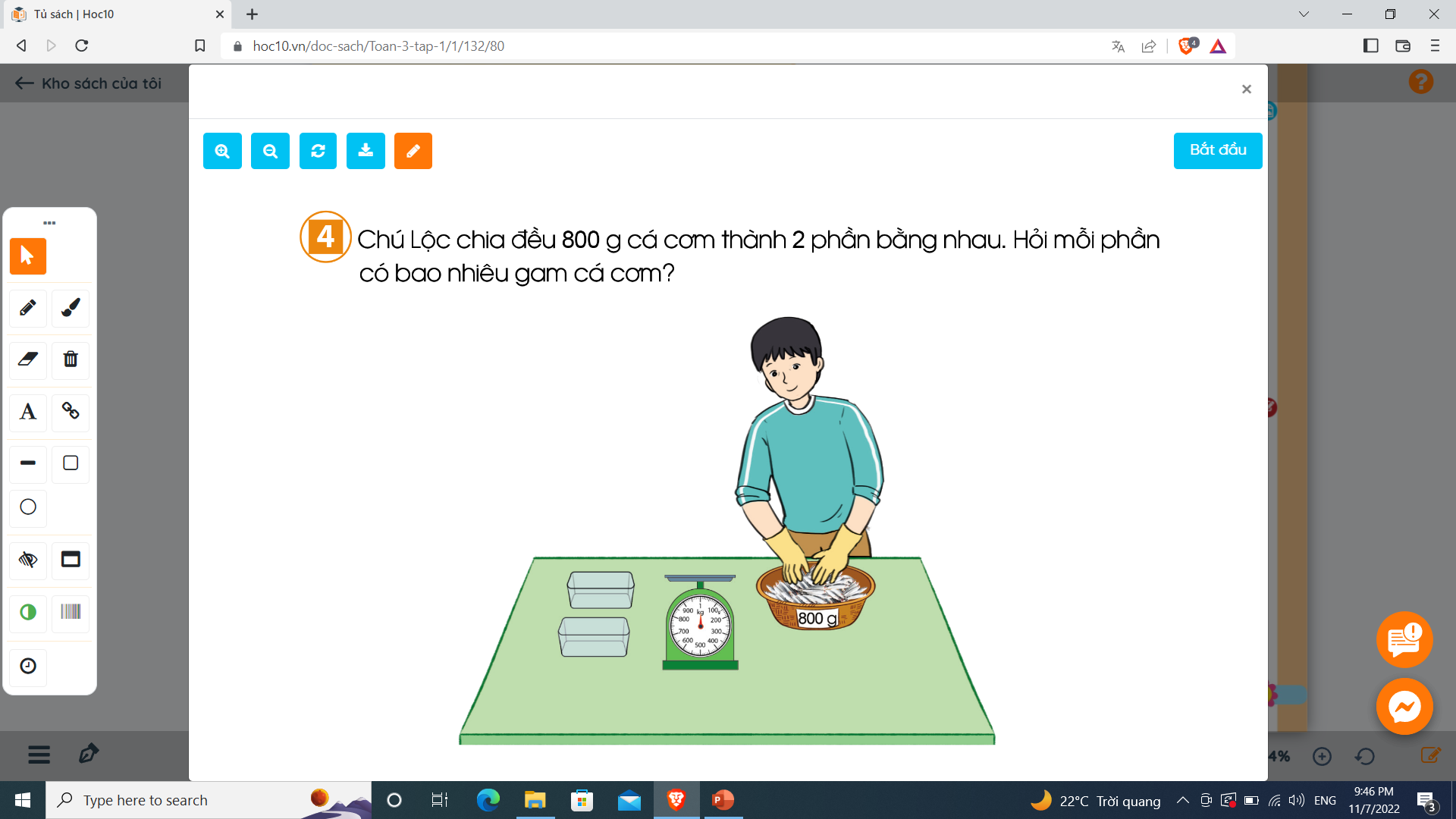 Tóm tắt
Bài giải
2 phần: 800 g cá cơm
 1 phần: …   g cá cơm?
Mỗi phần có số gam cá cơm là:
          800 :   2   =  400 (g)
                     Đáp số: 400g cá cơm
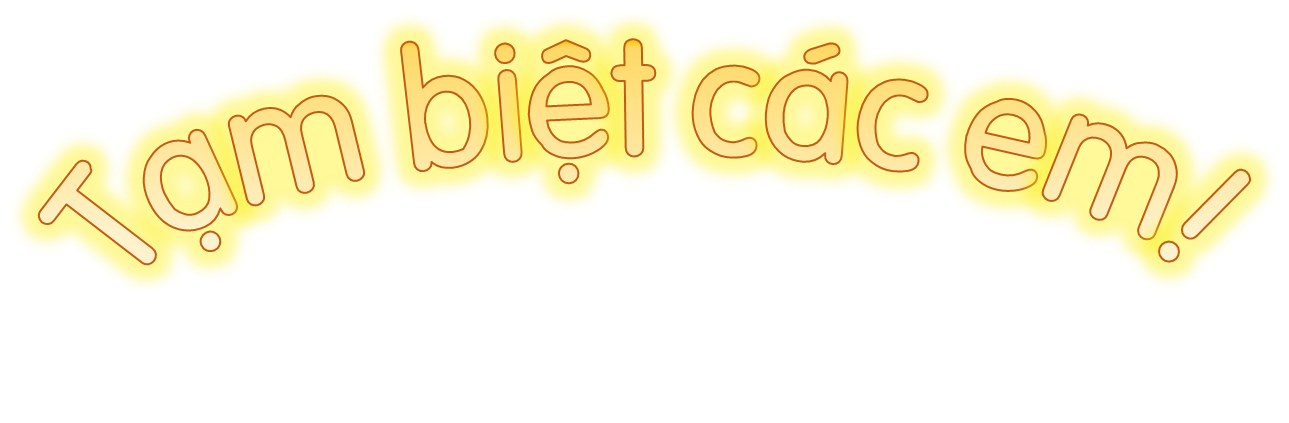 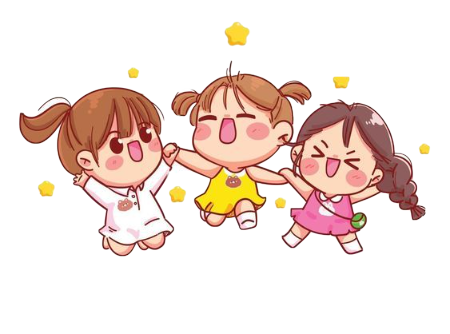